Strategia Rozwiązywania Problemów Społecznych Miasta Stalowej Woli
na lata 2023-2028
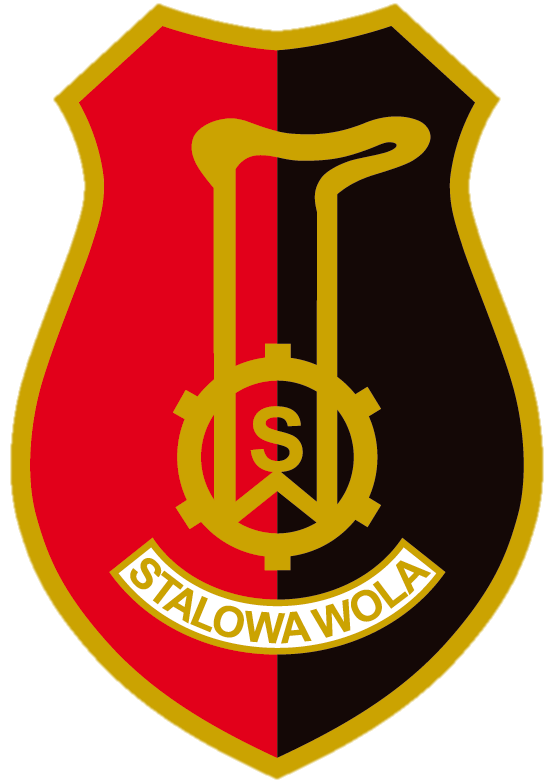 ustawa z dnia 8 marca 1990 r. o samorządzie gminnym
UWARUNKOWANIA FORMALNE OPRACOWANIA STRATEGII
ustawa z dnia 12 marca 2004 roku o pomocy społecznej

 „…do zadań własnych gminy o charakterze obowiązkowym należy opracowanie i realizacja gminnej strategii rozwiązywania problemów społecznych ze szczególnym uwzględnieniem programów pomocy społecznej, profilaktyki                  i rozwiązywania problemów alkoholowych                   i innych, których celem jest integracja osób i rodzin z grup szczególnego ryzyka”.
Wspieranie rodziny i system pieczy zastępczej,
wsparcie osób z niepełnosprawnościami, 
zdrowie psychiczne, 
profilaktyka i rozwiązywanie problemów uzależnień od substancji psychoaktywnych oraz uzależnień behawioralnych, 
przeciwdziałanie przemocy w rodzinie, 
aktywność i integracja społeczna seniorów, 
promocja zatrudnienia, reintegracja zawodowa i społeczna osób podlegających wykluczeniu społecznemu, 
wsparcie osób z problemem ubóstwa.
DZIEDZINY OBJĘTE PLANOWANIEM STRATEGICZNYM
W dalszej części prezentacji omówione zostały dla każdej z dziedzin objętych planowaniem strategicznym:

obszary problemowe
cele operacyjne
zadania i wskaźniki realizacji celu
podmioty odpowiedzialne i współpracujące we wdrażaniu zadań
źródła finansowania zadań
KIERUNKI ROZWIĄZYWANIA PROBLEMÓW SPOŁECZNYCH
KLUCZOWE PROBLEMY MIASTA STALOWEJ WOLI
migracje młodych ludzi
starzenie się społeczeństwa
zdrowie psychiczne
MIGRACJE MŁODYCH LUDZI I WSPIERANIE RODZINY
niewystarczająca liczba miejsc w żłobkach,
brak motywacji/zaangażowania rodzin borykających się z rożnego rodzaju problemami społecznymi w proces pomocowy, 
długotrwałe korzystanie z pomocy społecznej jako pokoleniowo dziedziczona forma funkcjonowania społecznego, wśród części rodzin korzystających ze wsparcia społecznego, 
świadczenie pomocy doraźnej zamiast długofalowej wobec części rodzin, co wpływa na powierzchowne, tymczasowe rozwiązanie problemu, który niejednokrotnie się odnawia, 
problemy w zakresie oferty kulturalnej dla rodzin z dziećmi (niska elastyczność oferty kolidująca z czasem pracy, brak aktualizacji kalendarza imprez kulturalnych, co powoduje nakładanie się na siebie wydarzeń oraz niski poziom informacji społecznej w tym zakresie), 
kumulacja rodzin dysfunkcyjnych w konkretnych środowiskach (brak integracji między społecznością lokalną), 
deficyty lokalowe (długi czas oczekiwania na mieszkania socjalne, ograniczona liczba mieszkań socjalnych/komunalnych, wysokie opłaty), 
migracje mieszkańców Miasta poza jego teren, w celach zarobkowych, edukacyjnych, itp.
MIGRACJE MŁODYCH LUDZI I WSPIERANIE RODZINY
działania Miasta w zakresie organizacji i zagospodarowania czasu wolnego rodzin ocenia dobrze i bardzo dobrze 60% badanych, dostatecznie – 23%, z kolei niedostatecznie – 8%, 
działania Miasta w zakresie organizacji i zagospodarowania czasu wolnego dzieci i młodzieży zostały ocenione dobrze i bardzo dobrze przez 49% respondentów, dostatecznie – 21%, z kolei niedostatecznie – 10%,
profilaktyka i terapia w zakresie uzależnień i przemocy w rodzinie oraz pomoc terapeutyczna, jako najczęściej wskazywane przez ankietowanych działania, które poprawiłyby sytuację rodzin z trudnościami opiekuńczo-wychowawczymi w Mieście,
w samodzielnych odpowiedziach mieszkańcy wskazywali m.in. na konieczność zwiększenia miejsc w żłobkach i przedszkolach, podnoszenie kompetencji zawodowych osób zajmujących się szeroko pojętym wsparciem rodzin, a także promowanie programów skierowanych na wsparcie rodzin.
CELE OPERACYJNE:
MIGRACJE MŁODYCH LUDZI I WSPIERANIE RODZINY
Zahamowanie nadmiernego odpływu młodych mieszkańców, poprzez prowadzenie aktywnej polityki podnoszącej konkurencyjność i atrakcyjność Miasta pod względem warunków życia, a także prowadzenie polityki prorodzinnej, skierowanej na podnoszenie kompetencji rodzicielskich.
Wykreowanie kompleksowego systemu zapewniającego wsparcie i możliwości rozwoju ludziom młodym oraz rodzinom z dziećmi.
Wspieranie rodzin we wzmacnianiu lub odzyskiwaniu zdolności do wypełniania funkcji rodziny, motywowanie jej członków do zaangażowania w ograniczanie problemów występujących w środowisku rodzinnym oraz promowanie instytucji rodziny.
Prowadzenie działalności na rzecz prawidłowego rozwoju dzieci i młodzieży, przeciwdziałanie podejmowaniu przez nich zachowań ryzykownych oraz zapewnienie sprzyjających warunków do życia i rozwoju młodzieży, w celu przeciwdziałania emigracjom poza teren Miasta.
MIGRACJE MŁODYCH LUDZI I WSPIERANIE RODZINY
Podmioty odpowiedzialne              i współpracujące


Źródła finansowania
MOPS, UM, placówki oświatowe, NGO, SIM, SOWiIK, PWD, placówki oświatowe, miejskie instytucje kultury, sportu i rekreacji, podmioty sektora prywatnego, PCPR, PPP


Budżet Miasta, Budżet Powiatu, Budżet Państwa, Fundusze Europejskie, środki własne NGO, środki Norweskiego Mechanizmu Finansowego, inne środki zewnętrzne
AKTYWNOŚĆ I INTEGRACJA SPOŁECZNA SENIORÓW
potrzeba dotarcia z ofertą kulturalną i aktywizującą do szerszego grona seniorów, nie tylko tych korzystających z pomocy społecznej oraz aktywizacji dotychczas,
cyfryzacja i rozwój technologii jako bariery utrudniające seniorom pozyskiwanie informacji – konieczność odpowiedniego dostosowania kanałów informowania najstarszej grupy mieszkańców,
brak oddziałów geriatrycznych i lekarzy geriatrów na terenie Miasta, spowodowane ograniczeniami finansowymi,
skorelowanie problemu niepełnosprawności oraz długotrwałej lub ciężkiej choroby z problemami dotykającymi seniorów,
problemy z adaptacją seniorów, powodowane przyzwyczajeniem do własnego środowiska rodzinnego i lokalnego.
AKTYWNOŚĆ I INTEGRACJA SPOŁECZNA SENIORÓW
samotność oraz problemy zdrowotne jako najważniejsze problemy osób starszych i z niepełnosprawnościami w Mieście, zdaniem badanych mieszkańców,
brak empatii ze strony innych, brak współpracy instytucjonalnej, bariera związana z cyfryzacją, brak środków na rehabilitację, wysokie ceny leków, długie terminy wizyt do specjalistów, brak kadry zapewniającej wsparcie mentalne i duchowe tym grupom społecznym oraz przemoc, jako wskazywane przez badanych problemy osób z niepełnosprawnościami i seniorów,
rozpowszechnianie informacji o dostępnych formach pomocy oraz zapewnianie całodobowej opieki, jako działania wymagające rozwoju na terenie Miasta, względem seniorów i osób z niepełnosprawnościami.
CELE OPERACYJNE:
AKTYWNOŚĆ I INTEGRACJA SPOŁECZNA SENIORÓW
Prowadzenie zintegrowanej polityki senioralnej oraz rozwój potencjału osób starszych poprzez zwiększenie dostępności do różnorodnych form aktywności.
Rozwijanie form pomocy i wsparcia na rzecz seniorów, umożliwiających im funkcjonowanie w środowisku lokalnym. 
Umożliwienie seniorom pełnego udziału w życiu społecznym i wyrównywanie ich szans na różnych płaszczyznach życia codziennego.
AKTYWNOŚĆ I INTEGRACJA SPOŁECZNA SENIORÓW
Podmioty odpowiedzialne              i współpracujące


Źródła finansowania
MOPS, UM, CAS, kluby seniora, DDS+, UTW, miejskie instytucje kultury, sportu i rekreacji, PWD, NGO, placówki oświatowe, placówki ochrony zdrowia, podmioty sektora prywatnego


Budżet Miasta, Budżet Państwa, PFRON, środki własne NGO, Fundusze Europejskie, inne środki zewnętrzne
ZDROWIE PSYCHICZNE
Braki kadrowe specjalistów w zakresie psychologii/psychiatrii, przede wszystkim dla dzieci.
Konieczność podnoszenia świadomości społecznej odnośnie zaburzeń zdrowia psychicznego oraz ograniczanie stereotypów z tym związanych.
ZDROWIE PSYCHICZNE
zdrowie fizyczne respondentów zostało przez nich ocenione głównie jako dobre (42%). Na zły i bardzo zły stan zdrowia fizycznego wskazało łącznie 7% ankietowanych,
własne zdrowie psychiczne zostało przez badanych ocenione głównie jako dobre (40%). Na zły i bardzo zły stan zdrowia psychicznego wskazało łącznie 6% ankietowanych,
połowa badanych mieszkańców dostrzega potrzebę poszerzenia działań związanych z promocją zdrowia na terenie Miasta (52%), z kolei 29% nie posiada wiedzy w tym zakresie,
dostęp do opieki zdrowotnej na terenie Miasta został w dużej mierze oceniony negatywnie – najgorzej wypadła opieka psychiatryczna i specjalistyczna opieka zdrowotna.
CELE OPERACYJNE:
ZDROWIE PSYCHICZNE
Podtrzymywanie i rozwijanie umiejętności niezbędnych do samodzielnego funkcjonowania osób z zaburzeniami psychicznymi oraz wspieranie dobrostanu psychicznego mieszkańców Miasta.
Rozwój infrastruktury pomocowej w zakresie wsparcia psychologicznego i psychiatrycznego oraz edukacja społeczności lokalnej w zakresie zaburzeń psychicznych.
ZDROWIE PSYCHICZNE
Podmioty odpowiedzialne              i współpracujące


Źródła finansowania
MOPS, UM, placówki oświatowe, PPP, SOWiIK, PZP, NGO




Budżet Miasta, Budżet Powiatu, środki zewnętrzne
POZOSTAŁE PROBLEMY MIASTA STALOWEJ WOLI
niepełnosprawność
uzależnienia (w tym uzależnienia behawioralne)
przemoc w rodzinie
bezrobocie
ubóstwo i wykluczenie społeczne
WSPARCIE OSÓB Z NIEPEŁNOSPRAWNOŚCIAMI
obecność barier architektonicznych, przede wszystkim w miejscach świadczenia usług materialnych i niematerialnych (np. sklepy), 
niewystarczające środki finansowe na likwidowanie barier architektonicznych w przestrzeni publicznej, 
brak mieszkań chronionych/treningowych dla osób niesamodzielnych, spowodowany brakiem wystarczających środków finansowych na ich prowadzenie oraz braków lokalowych, 
brak placówki wsparcia dla młodzieży z niepełnosprawnością intelektualną oraz ich opiekunów (niespełnianie kryteriów kwalifikacji do WTZ, czy ŚDS), 
słabo rozwinięta sfera aktywizacji zawodowej osób z niepełnosprawnościami (np. brak Zakładu Aktywności Zawodowej), 
zapotrzebowanie na realizowanie usług opiekuńczych stacjonarnie oraz poszerzenie działań informacyjnych w zakresie świadczenia opieki wytchnieniowej i usług opiekuńczych, 
potrzeba utworzenia Centrum Opiekuńczo-Mieszkalnego (związane z nią braki lokalowe i finansowe),
zapotrzebowanie na ośrodki wspierające osoby z niepełnosprawnością intelektualną, np. autyzm, 
brak wsparcia w zakresie opieki hospicyjnej na terenie Miasta,
WSPARCIE OSÓB Z NIEPEŁNOSPRAWNOŚCIAMI
brak przewidywalności i stabilności działań w zakresie polityki na rzecz osób z niepełnosprawnościami (krótki czas obowiązywania programów i projektów na rzecz tej grupy, brak stabilności zatrudnienia specjalistów), 
rozwój oferty kulturalnej dla dzieci i młodzieży z niepełnosprawnością na terenie Miasta oraz podnoszenie kwalifikacji osób pracujących z dziećmi i młodzieżą, w zakresie opieki nad osobami z niepełnosprawnościami.
WSPARCIE OSÓB Z NIEPEŁNOSPRAWNOŚCIAMI
stopień dostosowania infrastruktury technicznej Miasta pod względem potrzeb osób o ograniczonej mobilności został oceniony przez większość ankietowanych jako średni (31%). Zdaniem 18% jest on duży, a według 16% – niewielki, 
samotność oraz problemy zdrowotne jako zdaniem badanych mieszkańców najważniejsze problemy osób starszych i z niepełnosprawnościami z terenu Miasta, 
rozpowszechnianie informacji o dostępnych formach pomocy oraz zapewnienie całodobowej opieki jako główne obszary wymagające rozwoju w zakresie wsparcia osób starszych i z niepełnosprawnościami.
CELE OPERACYJNE:
WSPARCIE OSÓB Z NIEPEŁNOSPRAWNOŚCIAMI
Poprawa warunków społecznego funkcjonowania osób starszych i osób z niepełnosprawnościami w społeczności lokalnej.
Zapewnienie dostępności do odpowiednich usług pomocowych i opiekuńczych osobom z niepełnosprawnością z terenu Miasta oraz tworzenie warunków do ich samodzielnego funkcjonowania.
Umożliwienie osobom z niepełnosprawnościami pełnego udziału w życiu społecznym i wyrównywanie szans na płaszczyźnie zawodowej, ekonomicznej i życia codziennego.
WSPARCIE OSÓB Z NIEPEŁNOSPRAWNOŚCIAMI
Podmioty odpowiedzialne              i współpracujące


Źródła finansowania
MOPS, UM, WTZ, ŚDS, placówki ochrony zdrowia, NGO, PWD, miejskie instytucje kultury, sportu i rekreacji, lokalni przedsiębiorcy, MZK



Budżet Miasta, Budżet Państwa,                                     Fundusze Europejskie, PFRON, inne środki zewnętrzne
PROFILAKTYKA I ROZWIĄZYWANIE PROBLEMÓW UZALEŻNIEŃ
OD SUBSTANCJI PSYCHOAKTYWNYCH
niewystarczająca liczba szkoleń w zakresie profilaktyki uzależnień, dla kadry pedagogicznej oraz innych osób pracujących z dziećmi, w tym programów rekomendowanych,
ograniczone działania profilaktyczne dotyczące uzależnień, skierowane do dorosłych mieszkańców Miasta,
brak odpowiedniego wsparcia w zakresie uzależnień behawioralnych dla rodzin z dziećmi (w tym działań edukacyjnych),
konieczność wzmożenia działań profilaktyczno-edukacyjnych skierowanych do rodziców, w szczególności w zakresie uzależnień behawioralnych,
dostosowanie form działań profilaktycznych do potrzeb dzieci i młodzieży,
wysoka dostępność do alkoholu na terenie Miasta – konieczność zmian w zakresie lokalnej polityki antyalkoholowej (ograniczenie nocnej sprzedaży, zmniejszenie liczby zezwoleń, zwiększenie odległości pomiędzy punktami sprzedaży alkoholu, monitorowanie otoczenia sklepów, pod względem spożywania alkoholu).
PROFILAKTYKA I ROZWIĄZYWANIE PROBLEMÓW UZALEŻNIEŃ
OD SUBSTANCJI PSYCHOAKTYWNYCH
alkohol spożywa większość badanych, tj. 70%, w tym w sposób ryzykowny, tj. codziennie bądź kilka razy w tygodniu sięga po niego łącznie 13% respondentów,
spożywanie alkoholu w sposób okazjonalny (kilka razy w roku) deklaruje co piąty ankietowany (22%),
co czwarty dorosły mieszkaniec Miasta pali papierosy tradycyjne codziennie (25%), z kolei po e-papierosy z taką częstotliwością sięga 15% badanych,
bezpośredni kontakt z narkotykami i dopalaczami miało 16% respondentów, w tym większość zadeklarowała sięgnięcie po nie jednokrotnie,
co piąty badany nie zna danych kontaktowych do miejsc, gdzie można się zgłosić w przypadku chęci uzyskania pomocy (20%),
problem nadmiernego korzystania z urządzeń elektronicznych może dotyczyć 6% respondentów, którzy poświęcają na to więcej niż 7 godzin dziennie,
co piąty ankietowany przyznał, że w ciągu ostatnich 12 miesięcy przed przystąpieniem do badania, podejmował się gier na pieniądze (21%).
CELE OPERACYJNE:
PROFILAKTYKA I ROZWIĄZYWANIE PROBLEMÓW UZALEŻNIEŃ
OD SUBSTANCJI PSYCHOAKTYWNYCH
Ograniczanie negatywnych zdrowotnych i społecznych skutków wynikających z nadużywania alkoholu, używania innych środków psychoaktywnych oraz uzależnień behawioralnych.
Zwiększenie dostępności do pomocy terapeutycznej i rehabilitacyjnej dla osób uzależnionych i ich rodzin, a także wspomaganie działalności podmiotów służących rozwiązywaniu problemów uzależnień.
Podejmowanie profilaktycznych działań w zakresie uruchamiania mechanizmów społecznych, prawnych oraz edukacyjnych, sprzyjających promowaniu abstynencji i przeciwdziałaniu uzależnieniom, w szczególności wśród dzieci i młodzieży.
PROFILAKTYKA I ROZWIĄZYWANIE PROBLEMÓW UZALEŻNIEŃ
OD SUBSTANCJI PSYCHOAKTYWNYCH
Podmioty odpowiedzialne              i współpracujące


Źródła finansowania
MOPS, MKRPA, ZI, KPP, SOWiIK, placówki oświatowe, placówki ochrony zdrowia, NGO, PWD, miejskie instytucje kultury, sportu i rekreacji


Budżet Miasta, środki pochodzące z opłat za wydawanie zezwoleń na sprzedaż napojów alkoholowych, środki własne NGO, środki zewnętrzne
PRZECIWDZIAŁANIE PRZEMOCY W RODZINIE
ukrywanie problemu przemocy w rodzinie przez osoby jej doświadczające, w tym przez dzieci, seniorów oraz osoby z niepełnosprawnościami z powody strachu,
funkcjonujące przekonania i stereotypy, jako trudności w przeciwdziałaniu przemocy i związany z tym brak chęci na uzyskanie pomocy przez osoby jej doświadczające,
brak możliwości oszacowania rzeczywistej skali przemocy w rodzinie na terenie Miasta, z powodu trudności z dotarciem do informacji na temat rodzin uwikłanych w ten problem,
konieczność zwiększenia działań w kierunku osób stosujących przemoc,
umożliwienie opieki psychoterapeutycznej dla ofiar i sprawców przemocy w sposób długofalowy i bezpłatny,
skorelowanie problemu przemocy z innymi problemami społecznymi, przede wszystkim alkoholizmem,
długi czas oczekiwania na poradnictwo, w ramach umowy z NFZ,
rozwój poradnictwa dla rodzin, w zakresie radzenia sobie z trudnymi sytuacjami bez użycia przemocy.
PRZECIWDZIAŁANIE PRZEMOCY W RODZINIE
18% dorosłych badanych mieszkańców Miasta, doświadczyło w swoim życiu zjawiska przemocy,
zbliżony odsetek ankietowanych przyznał, że zastosował kiedykolwiek przemoc wobec drugiej osoby (19%),
co piąty ankietowany deklaruje, że zna w swoim otoczeniu osoby doświadczające przemocy domowej (22%),
7% mieszkańców biorących udział w badaniu nie wie, czy stosowanie kar fizycznych wobec dzieci jest dobrą metodą wychowawczą, z kolei 24% ma do niej pozytywny stosunek.
CELE OPERACYJNE:
PRZECIWDZIAŁANIE PRZEMOCY W RODZINIE
Ograniczenie skali występowania zjawiska przemocy w rodzinie, poprzez zapewnienie bezpieczeństwa i wsparcia osobom doświadczającym przemocy oraz prowadzenie skutecznych oddziaływań wobec osób ją stosujących.
Zwiększenie dostępności i jakości wsparcia specjalistycznego, świadczonego w zakresie przemocy domowej, ochrona ofiar przemocy oraz promowanie konstruktywnych sposobów rozwiązywania konfliktów rodzinnych.
Zwiększenie wrażliwości oraz skali reakcji społecznej i instytucjonalnej na obserwowane przejawy przemocy w rodzinie oraz prowadzenie działalności profilaktyczno-edukacyjnej dotyczącej zjawiska przemocy, adresowanej w szczególności do dzieci i młodzieży.
PRZECIWDZIAŁANIE PRZEMOCY W RODZINIE
Podmioty odpowiedzialne              i współpracujące


Źródła finansowania
MOPS, UM, MKRPA, KPP, ZI, SOWiIK, placówki oświatowe, placówki ochrony zdrowia, NGO, PWD, miejskie instytucje kultury, sportu i rekreacji


Budżet Miasta, Budżet Państwa, środki własne NGO, środki pochodzące z opłat za wydawanie zezwoleń na sprzedaż napojów alkoholowych, środki zewnętrzne
PROMOCJA ZATRUDNIENIA, REINTEGRACJA ZAWODOWA I SPOŁECZNA 
OSÓB PODLEGAJĄCYCH WYKLUCZENIU SPOŁECZNEMU
ograniczone miejsca pracy dla kobiet, ze względu na przemysłowy charakter Miasta,
problemy w zakresie transportu i komunikacji publicznej, stanowiące barierę w podjęciu zatrudnienia przez część mieszkańców,
migracje ludzi młodych – wyjeżdżanie z Miasta w celach edukacyjnych i zarobkowych,
brak możliwości podjęcia zatrudnienia przez część młodych rodziców oraz opiekunów nieformalnych osób zależnych,
nieadekwatne oczekiwania finansowe wśród młodych osób bez doświadczenia,
niskie kompetencje w zakresie komunikacji społecznej wśród młodych mieszkańców Miasta, wpływające na trudności w znalezieniu i utrzymaniu zatrudnienia,
brak chęci podjęcia zatrudnienia wśród części osób bezrobotnych,
unikanie zatrudnienia z powodu możliwości utraty prawa do pobierania świadczeń z pomocy społecznej,
brak chęci do podnoszenia swoich kwalifikacji przez część osób bezrobotnych,
niepodejmowanie legalnego zatrudnienia przez dłużników alimentacyjnych,
skorelowanie problemu bezrobocia z innymi problemami społecznymi, generujące konieczność prowadzenia odpowiedniej diagnozy sytuacji osoby bezrobotnej,
niewystarczające doradztwo zawodowe na etapie szkoły podstawowej.
PROMOCJA ZATRUDNIENIA, REINTEGRACJA ZAWODOWA I SPOŁECZNA 
OSÓB PODLEGAJĄCYCH WYKLUCZENIU SPOŁECZNEMU
brak kwalifikacji zawodowych, brak ofert pracy dostosowanych do kompetencji i kwalifikacji zawodowych, niewystarczająca liczba miejsc pracy w Mieście oraz nieadekwatne wynagrodzenie, jako najważniejsze problemy osób pozostających bez zatrudnienia zdaniem ankietowanych mieszkańców,
trudności dostrzeżone w zakresie braku możliwości znalezienia zatrudnienia przez kobiety oraz rodziców małych dzieci (rynek pracy niedostosowany do potrzeb kobiet, niewystarczająca liczba miejsc w żłobkach/przedszkolach, brak ofert pracy w godzinach funkcjonowania przedszkoli),
szkolenia podnoszące kwalifikacje zawodowe, powstawanie
nowych miejsc pracy oraz doradztwo zawodowe jako działania, które zdaniem badanych mieszkańców należy podejmować w szerszym zakresie na terenie Miasta, w zakresie przeciwdziałania bezrobociu,
analogiczne do badań jakościowych wskazanie przez ankietowanych konieczności podjęcia działań w zakresie m.in.: rozwoju transportu publicznego, zwiększenia miejsc w żłobkach i przedszkolach oraz stworzenia warunków pracy matkom małych dzieci, np. możliwość pracy zdalnej.
CELE OPERACYJNE:
PROMOCJA ZATRUDNIENIA, REINTEGRACJA ZAWODOWA 
I SPOŁECZNA OSÓB PODLEGAJĄCYCH WYKLUCZENIU SPOŁECZNEMU
Wspieranie osób bezrobotnych w zdobyciu zatrudnienia oraz przeciwdziałanie i ograniczanie negatywnych skutków psychospołecznych bezrobocia.
Propagowanie aktywnych form zwalczania bezrobocia oraz rozwój współpracy i wymiany informacji pomiędzy podmiotami działającymi na rzecz aktywizacji osób, w tym długotrwale bezrobotnych.
PROMOCJA ZATRUDNIENIA, REINTEGRACJA ZAWODOWA 
I SPOŁECZNA OSÓB PODLEGAJĄCYCH WYKLUCZENIU SPOŁECZNEMU
Podmioty odpowiedzialne              i współpracujące


Źródła finansowania
PUP, MOPS, UM, NGO, MZK, WTZ, ŚDS, placówki oświatowe, podmioty sektora prywatnego



Budżet Miasta, Budżet Państwa, Fundusz Pracy, Fundusze Europejskie, PFRON
WSPARCIE OSÓB Z PROBLEMEM UBÓSTWA
brak na terenie Miasta schroniska dla bezdomnych kobiet,
brak łaźni i toalet miejskich,
wzrost bezdomności wśród osób młodych, przede wszystkim ze względu uzależnienie od środków psychoaktywnych,
niechęć osób bezdomnych do uzyskania pomocy, często ze względu na borykanie się z uzależnieniem,
rynek pracy niedostosowany do możliwości zatrudnienia kobiet, ze względu na produkcyjny, hutniczy charakter Miasta,
zbyt mała liczba miejsc pracy dla samotnych matek, na co wpływa brak elastyczności pracodawców,
brak możliwości określenia rzeczywistej skali ubóstwa (niskie kryteria dochodowe uzyskania świadczeń),
niewystarczająca działalność organizacji pozarządowych w obszarze wspierania osób ubogich i bezdomnych.
WSPARCIE OSÓB Z PROBLEMEM UBÓSTWA
7% ankietowanych doświadczyło ubóstwa w ciągu ostatniego roku przed badaniem, z kolei co trzeci miał trudność w udzieleniu jednoznacznej odpowiedzi na to pytanie (32%),
Największy odsetek respondentów ocenia swoją sytuację materialną jako ani dobrą, ani złą (44%). Na złą i bardzo złą sytuację wskazało łącznie 18% osób.
Średnio co trzeci badany doświadczył w ciągu ostatniego roku przed badaniem odrzucenia (37%), głównie ze względu na starszy lub młody wiek oraz poglądy polityczne.
CELE OPERACYJNE:
WSPARCIE OSÓB Z PROBLEMEM UBÓSTWA
Wspieranie i budowa mechanizmów współdziałania podmiotów działających na rzecz przeciwdziałania ubóstwu i wykluczeniu społecznemu.
Rozwój działań na rzecz ograniczenia ubóstwa i poprawy poziomu życia osób i rodzin żyjących w niewystarczających warunkach materialnych oraz tworzenie warunków do wychodzenia z bezdomności.
WSPARCIE OSÓB Z PROBLEMEM UBÓSTWA
Podmioty odpowiedzialne              i współpracujące


Źródła finansowania
MOPS, UM, placówki oświatowe, NGO





Budżet Miasta, Budżet Państwa, środki własne NGO
WIZJA
„Stalowa Wola miastem wykorzystującym swój potencjał społeczny, gospodarczy i kulturowy do kreowania zrównoważonej polityki społecznej, ze szczególnym uwzględnieniem międzypokoleniowej integracji”.
MISJA
„Stalowa Wola będzie dążyła do rozwijania polityki społecznej, odpowiadającej w sposób adekwatny na potrzeby i problemy mieszkańców. Miasto będzie stwarzało warunki do wzmacniania potencjału młodych osób, seniorów oraz wszystkich mieszkańców, a także gwarantowało bezpieczeństwo socjalne i możliwość realizowania oddolnych inicjatyw społecznych”.
HARMONOGRAM WDRAŻANIA STRATEGII
FINANSOWANIE DZIAŁAŃ
przewidzianych w Strategii Rozwiązywania Problemów Społecznych Miasta Stalowej Woli na lata 2023-2028
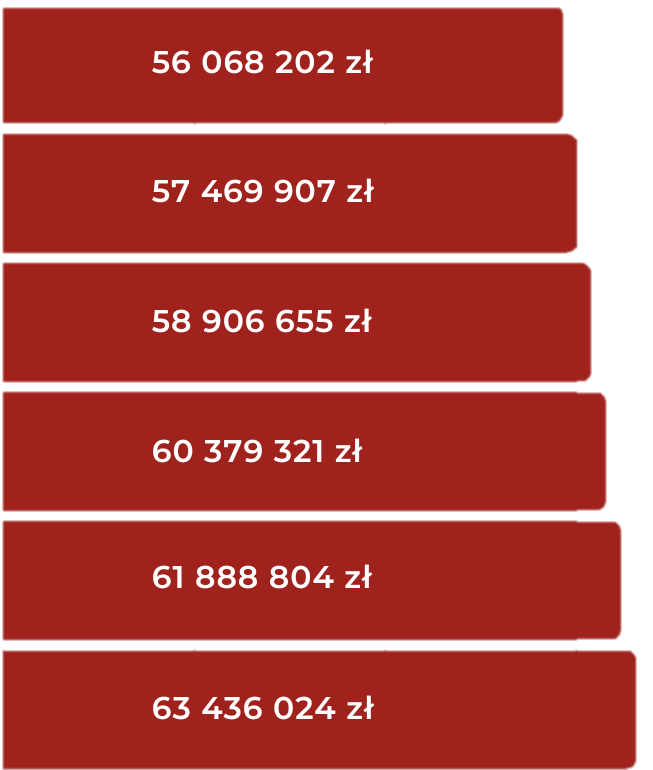 2023
Ramy finansowe Strategii uzależnione są od możliwości finansowych Miasta, w tym środków posiadanych przez jednostkę oraz pozyskanych ze źródeł zewnętrznych. 

W ramach Strategii opracowana została prognoza finansowa celów i działań przewidzianych do realizacji, do której wykorzystano analizę wydatków Miasta na działania z zakresu polityki społecznej w latach poprzednich. W prognozie wyodrębniono obszary budżetowe i zastosowano średnią wzrostu 2,5% w skali roku. 

Podstawowym źródłem finansowania Strategii będą środki pochodzące z budżetu Miasta Stalowej Woli, ale także z budżetu Wojewody, Samorządu Województwa, Funduszu Pracy, Ministerstwa Rodziny i Polityki Społecznej, PFRON, Funduszu Solidarnościowego, UE, NGO i środki prywatne.
2024
2025
2026
2027
2028
MONITOROWANIE DZIAŁAŃ
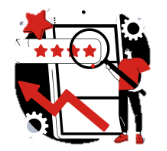 W celu identyfikacji osiąganych rezultatów oraz porównaniu ich zgodności z założeniami Strategia poddana zostanie procesowi monitoringowemu, który będzie polegał na gromadzeniu i opracowywaniu informacji oraz danych zebranych od wszystkich podmiotów zaangażowanych w realizację działań strategicznych.

Punktem odniesienia będą między innymi wskaźniki monitoringowe, wskazujące na wartość bazową oraz docelową, czyli pożądany stan na koniec okresu obowiązywania Strategii.
Ponadto, w 2029 roku opracowana zostanie końcowa ewaluacja (ex-post), która posłuży samorządowi Stalowej Woli do oceny realnej sytuacji i stanu rozwiązywania problemów społecznych w Mieście, a także będzie pomocnym narzędziem w podejmowaniu właściwych decyzji dotyczących kształtu polityki i pomocy społecznej Miasta w kolejnych latach.
PODSUMOWANIE
STRATEGII ROZWIĄZYWANIA PROBLEMÓW SPOŁECZNYCH
MIASTA STALOWEJ WOLI NA LATA 2023-2028
Strategia Rozwiązywania Problemów Społecznych, której projekt zaprezentowany został podczas niniejszych konsultacji jest odpowiedzią miasta Stalowej Woli na zidentyfikowane problemy i potrzeby społeczne. Planowane sposoby ich zaspokajania są kontynuacją istniejącego systemu wsparcia i tworzą możliwość jego uzupełnienia o nowe rozwiązania.

Realizacja Strategii wpłynie na poprawę jakości życia mieszkańców Miasta, ze szczególnym uwzględnieniem dzieci, młodzieży, osób starszych oraz grup osób wykluczonych lub zagrożonych wykluczeniem społecznym. Należy zaznaczyć, że zadania z zakresu szeroko rozumianej polityki społecznej realizowane są za pomocą wszelkich dostępnych kompetencji i możliwości Miasta, w tym przy wykorzystaniu zidentyfikowanych zasobów, natomiast Strategia jest wyborem priorytetowych obszarów i kierunków działań, które uznane zostały za kluczowe, a więc umożliwiające najbardziej efektywne osiągnięcie założonych celów.